Star Classification
Sorting stars by their properties
Why Are the Stars in Orion Different Colours?
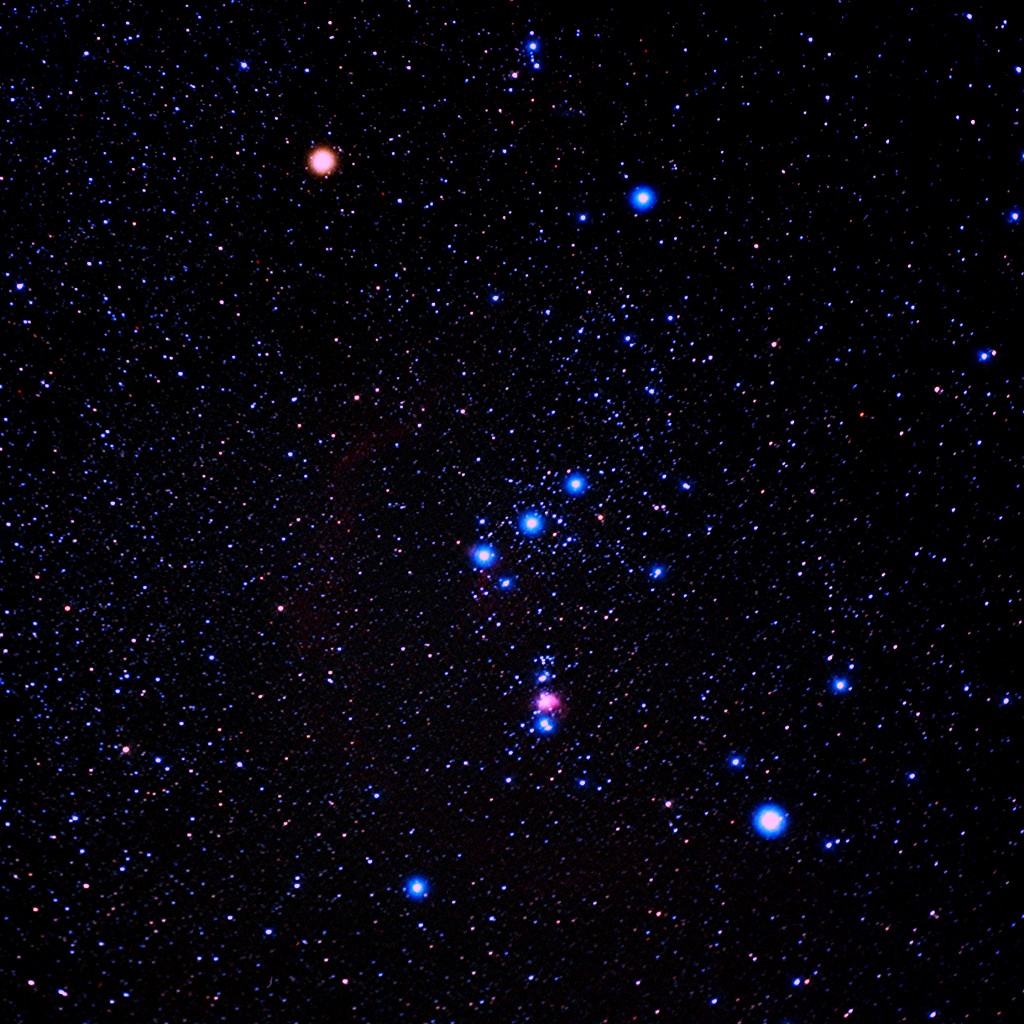 The colour of a star is determined by its ______________________.
Red stars are____________.(e.g. Betelgeuse – top left)
Blue stars are ___________.
The in-between colours are_______________________(from coldest to hottest).
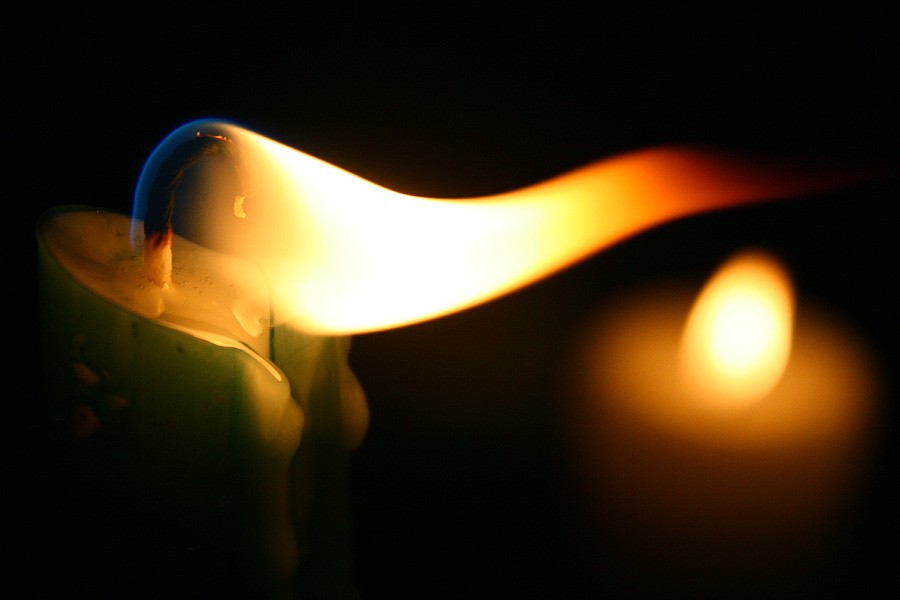 HR Diagram
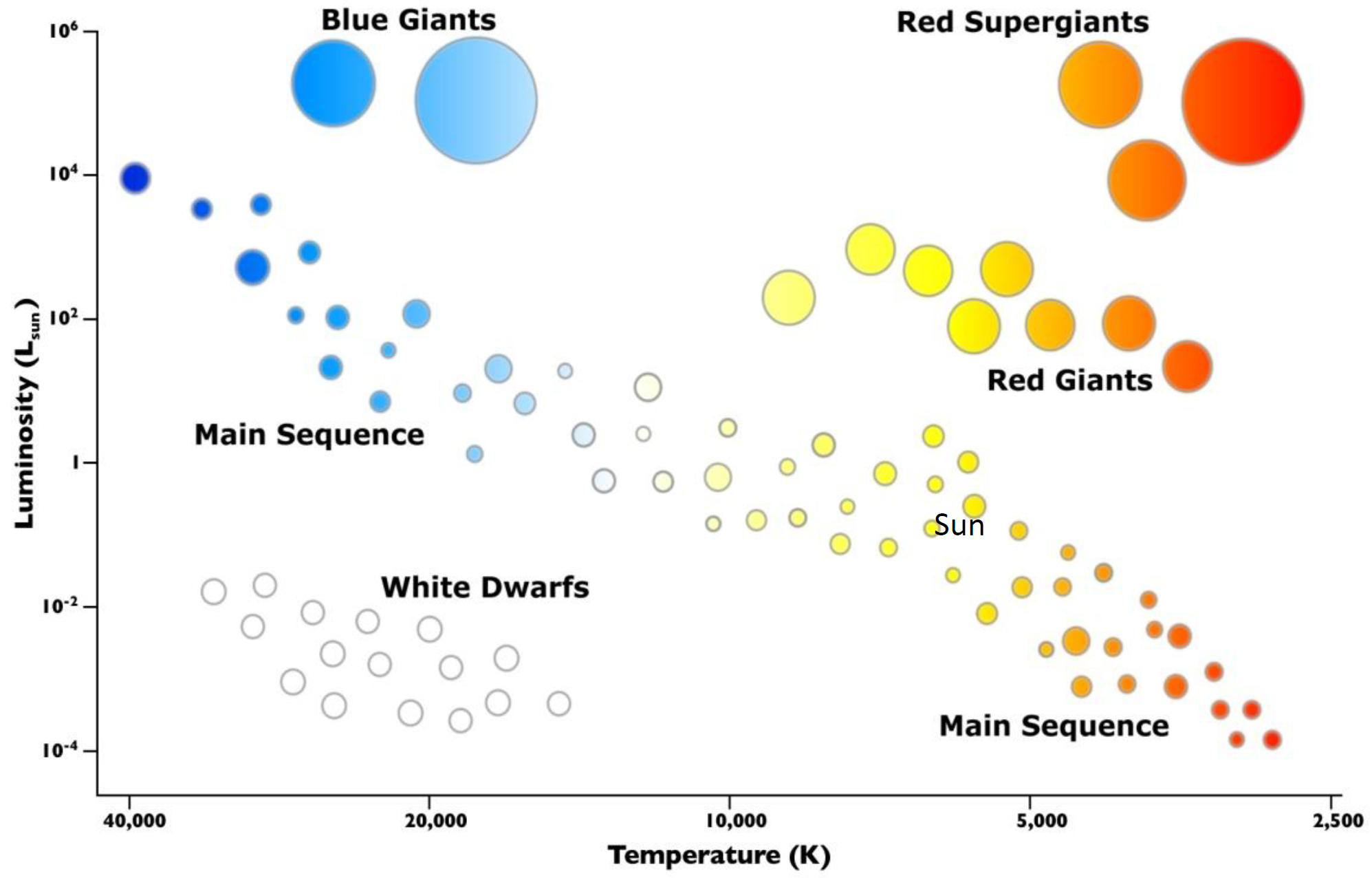 Understanding HR Diagrams
Luminosity, intrinsic brightness, and absolute magnitude refer to_______________________________________.
Apparent brightness refers to____________________________________________from where it’s viewed.
Our sun has a luminosity of ____ and all other stars are compared to that.
Star temperatures are measured in ________________._______K – Water freezes; ______K – Water boils; ____K – atoms stop moving
Sixty Symbols
Watch the YouTube video “Star Classification: Sixty Symbols”.
Answer the following questions:
What is the official classification for our Sun?
What is the current letter classification (from blue to red)? What is the mnemonic used to remember it?
Visiting Our Star Neighbours
The nearest star system to ours is _______________ at a distance of _____________________.
It consists of three stars:
Alpha Centauri A
Alpha Centauri B
_______________________
The first two are main sequence stars that orbit each other. They appear to the naked eye as one star.
The third is a red dwarf that probably orbits the other two.
Alpha Centauri B is orbited by its own planet.
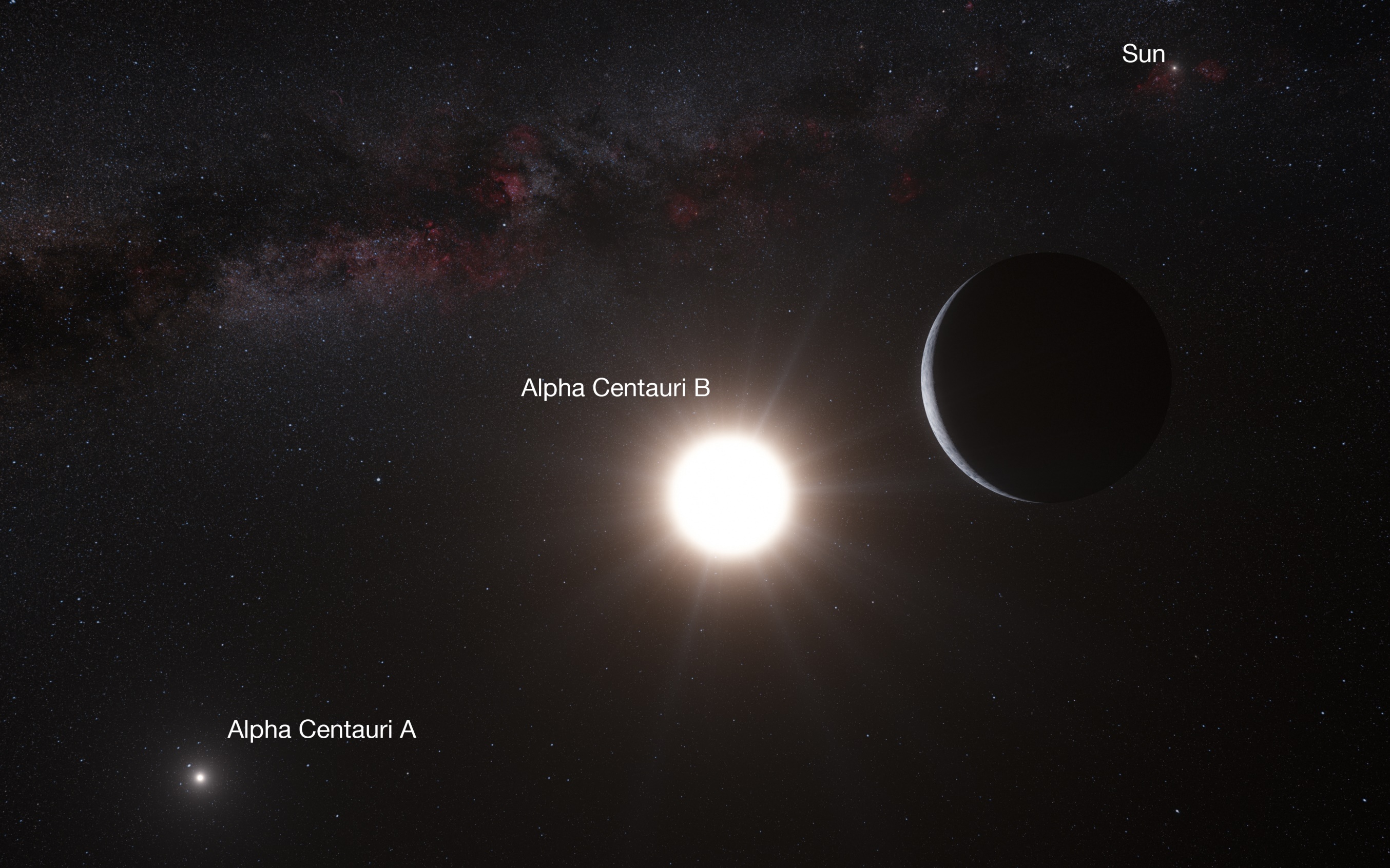 Can We Get to Alpha Centauri?
Watch the YouTube Video “Can We Get to Alpha Centauri”.
Answer the following question:

What are some problems with sending a space probe to Alpha centauri?
What Other Stars are Close To Us?
Watch YouTube video “Big Bang Theory – Sheldon lists the nearest stars”.